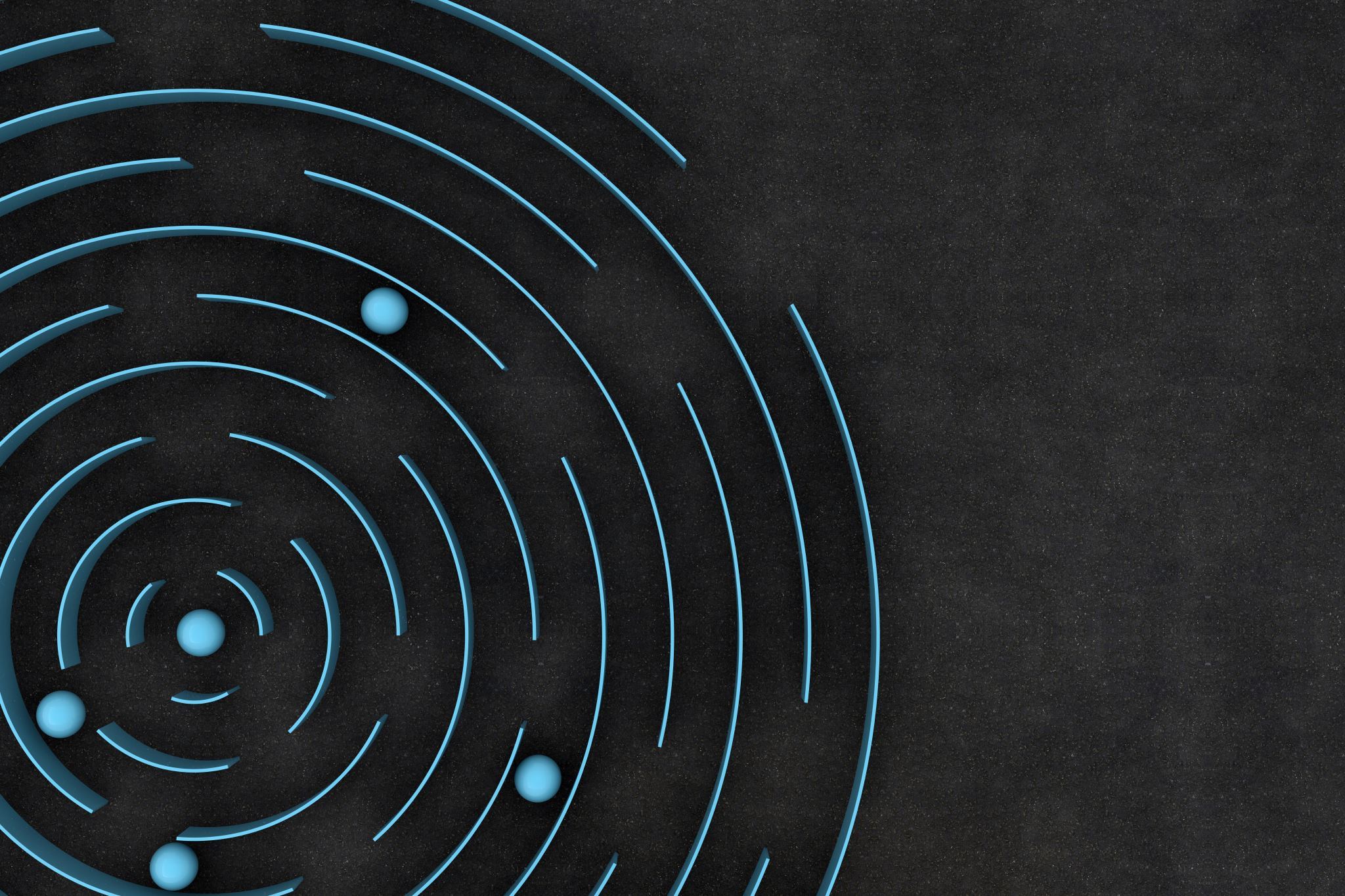 Qui a découvert la gravitation ?
A:Newton
B:galilei
C:copernic
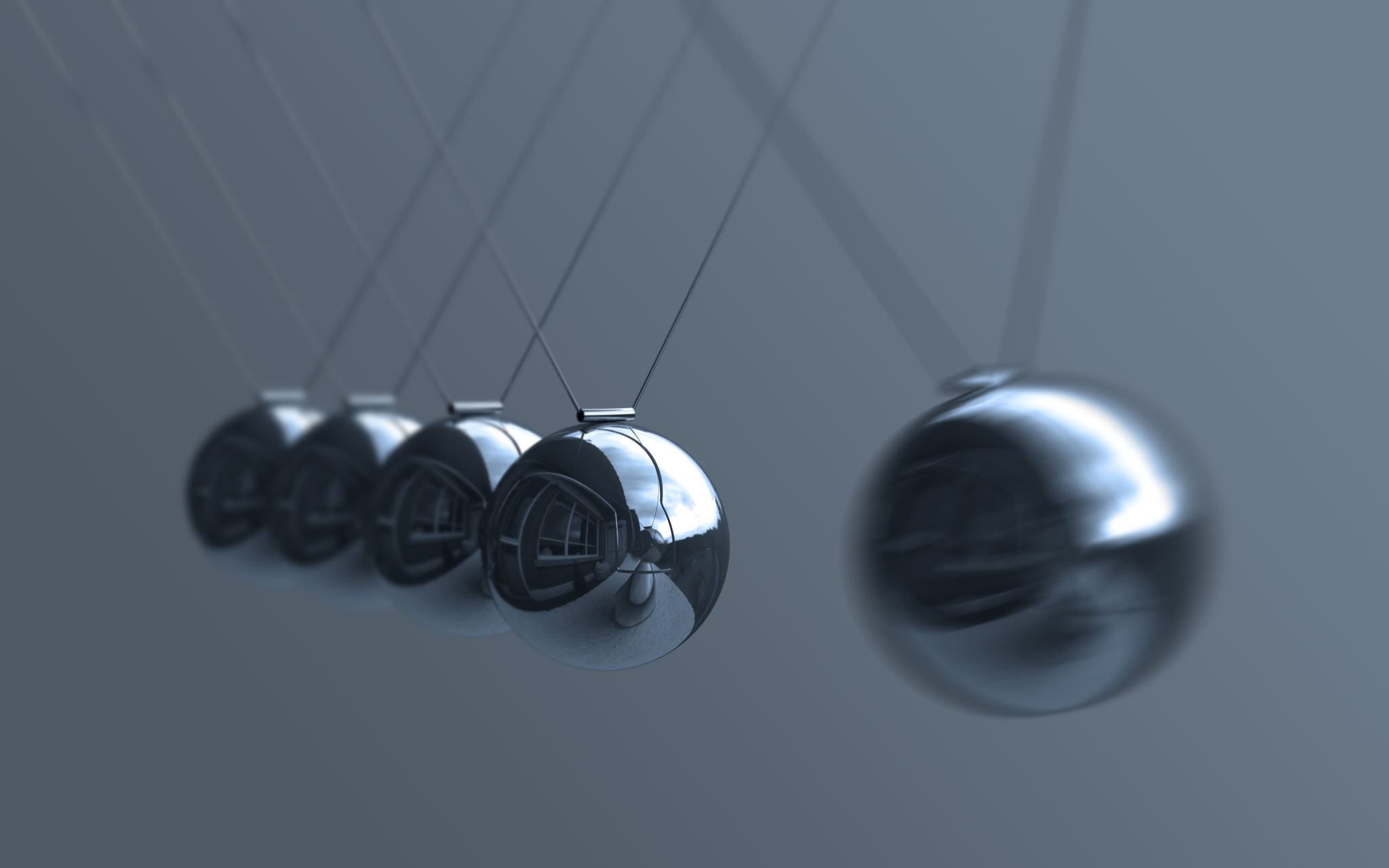 Newton
Quelle est l'étoile dans le système solaire?
Neptune
Soleil
Étoile
Soleil
Quelle est le diametre de l'Équateur de mercure?
12104km
6794km
4880km
4880km
Quelle est la masse de la lune ?
A:7,53X10
B:7,35X10
C:7,35X10
22
12
22
C
Qu'est ce qu'une comète?
A:une lune
B: Un petit bloc de roche et de glace don’t l'orbitre passe près du soleil
C: UN corps de type rocheux en orbitre autour du soleil
B